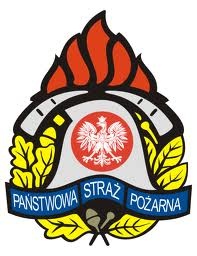 Komenda Powiatowa Państwowej Straży Pożarnej
w Zgorzelcu
Informacja o stanie zagrożenia pożarowego na terenie Gminy Zgorzelec
za 2024r.
W Komendzie Powiatowej PSP w Zgorzelcu obsadzone zostało w 2024r. 102 etatów, w tym 97 mundurowych i 5 cywilnych. 
		Minimalne stany osobowe zmian służbowych w JRG Zgorzelec to (9 strażaków) a w JRG Bogatynia (7 strażaków). W 2024r. pozyskano dodatkowe 3 etaty przypisane do Stanowiska Kierowania Komendanta Powiatowego PSP w Zgorzelcu, dzięki temu od stycznia 2025 roku Stanowisko Kierowania pracuje w obsadzie dwuosobowej, co skutkuje mniejszym odciążeniem dyżurnych i pozwala na bardziej wydajną pracę, szczególnie w sytuacjach dużej ilości zdarzeń wywołanych przez zjawiska atmosferyczne, których odnotowujemy częstsze występowanie .
	W 2024r. przyjęto do służby w KP PSP Zgorzelec 6 osób:
-   1 osobę z Gminy Węgliniec
2 osoby z Gminy Zgorzelec
1 osobę z terenu Miasta Zgorzelec
2 osoby z Powiatu Bolesławieckiego
Miasto Zgorzelec zajmuje powierzchnię 15,8 km2, którą zamieszkuje 26 231 mieszkańców.
W Gminie Zgorzelec umiejscowione są 4 jednostki OSP z czego 2 z nich  należą do Krajowego Systemu Ratowniczo – Gaśniczego i mogą być dysponowane na terenie całego kraju z uwagi na fakt, że wchodzą w skład Kompani Gaśniczej „Bolesławiec”, będącej częścią składową Wojewódzkiego Odwodu Operacyjnego.

	W 2024r. na terenie Powiatu Zgorzeleckiego odnotowano 2053 zdarzenia, z czego w Gminie Zgorzelec wystąpiło 294 zdarzenia.
Ilość interwencji w latach 2022-2024 na terenie Gminy Zgorzelec
2024
Suma: 294
wzrost w stosunku do 2023r. o 31%
2023
2022
Suma: 296
Suma: 224
Ilości zdarzeń w 2024r. w rozbiciu na podział administracyjny
W Gminie Zgorzelec funkcjonują jednostki OSP:

Włączone do KSRG











Spoza KSRG
Ilość zdarzeń w poszczególnych gminach powiatu zgorzeleckiego  z udziałem jednostek OSP w 2024
Zdarzeń w 
Powiecie Zgorzeleckim - 840
Na terenie Gminy Zgorzelec 108 wyjazdów jednostek własnych oraz 31 wyjazdów jednostek z innych gmin
Ilość zdarzeń w Powiecie Zgorzeleckim z udziałem jednostek OSP z terenu Gminy Zgorzelec w 2024 r.
Ilość zdarzeń z udziałem jednostek OSP na terenie Gminy Zgorzelec w 2023 r.
Ilość zdarzeń z udziałem jednostek OSP na terenie Gminy Zgorzelec w 2022 r.
Wypadki z ludźmi na terenie Gminy Zgorzelec w 2024 r.
Wypadki z ludźmi na terenie Gminy Zgorzelec w 2023 r.
Szkolenia członków OSP 

Kurs kierowcy-konserwatora sprzętu ratowniczego OSP
Ukończyło 16 druhów, w tym:
- 2 z Gminy Zgorzelec
Szkolenia podstawowego strażaka ratownika Ochotniczych Straży Pożarnych 
luty 2024r.
Kurs ukończyło 29 uczestników, w tym:
7 z Gminy Zgorzelec.
Szkolenia podstawowego strażaka ratownika Ochotniczych Straży Pożarnych 
październik 2024r.
Łącznie ukończyło 27 druhów 
- w tym 8 z Gminy Zgorzelec
Egzamin potwierdzający posiadanie tytułu strażakaratownika (recertyfikacja KPP)
Egzamin zorganizowany w maju tytuł otrzymało 31 druhów 
Egzamin zorganizowany w sierpniu tytuł otrzymało 20 druhów
 Skierowanie na szkolnie przygotowujące do egzaminu dopuszczającego do kierowania pojazdem samochodowym o dopuszczalnej masie całkowitej powyżej 3,5 t.
Skierowano 1 druha OSP, kurs finansowany przez KW PSP we Wrocławiu, (jeden kierowca  z OSP Porajów).
W 2024 r. Komenda Powiatowa PSP otrzymała dofinansowanie od :
- Urząd Miasta Zgorzelec – 40 000 zł. na zakup umundurowania specjalnego dla funkcjonariuszy.
- Urząd Gminy Bogatynia – 20 000 zł. na zakup umundurowania specjalnego dla funkcjonariuszy.
W 2024r. jednostki OSP z Gminy Zgorzelec otrzymały w ramach 2 zadań, dotacje rządowe na wydatki bieżące na łącznej kwotę 514 144 zł.
Dotacja KSRG
Bitwa o remizy
Zakup ciężkiego samochodu ratowniczo gaśniczego dla OSP Trójca – koszt pojazdu 1 514 900 zł.
Charakterystyczne zdarzenia w Powiecie Zgorzeleckim w 2024 r.

08.01.2024 r., Łagów pożar budynku magazynowego
Z uwagi na obecność zmagazynowanej dużej ilości karbidu konieczne było zadysponowanie, Specjalistycznej Grupy Ratownictwa Chemiczno - Ekologicznego z KM PSP w Legnicy,.
W działaniach brało udział:9 zastępów PSP – 29 ratowników2 zastępy OSP KSRG – 8 ratowników (OSP Trójca, OSP Studniska Dolne)1 zastęp OSP – 4 ratowników (OSP Sulików)
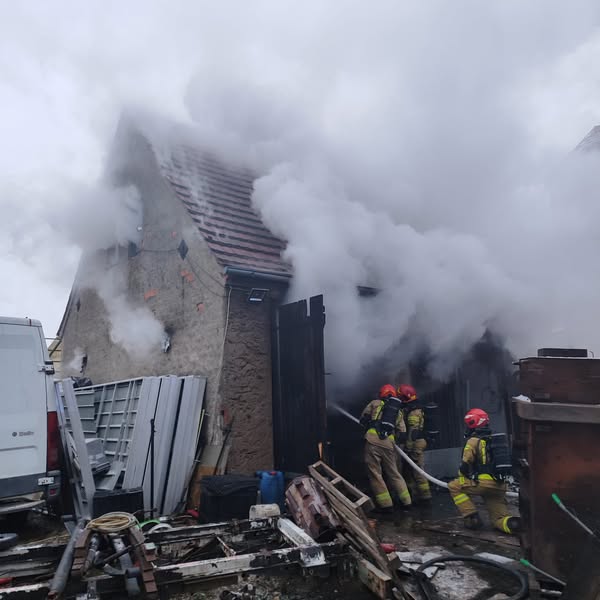 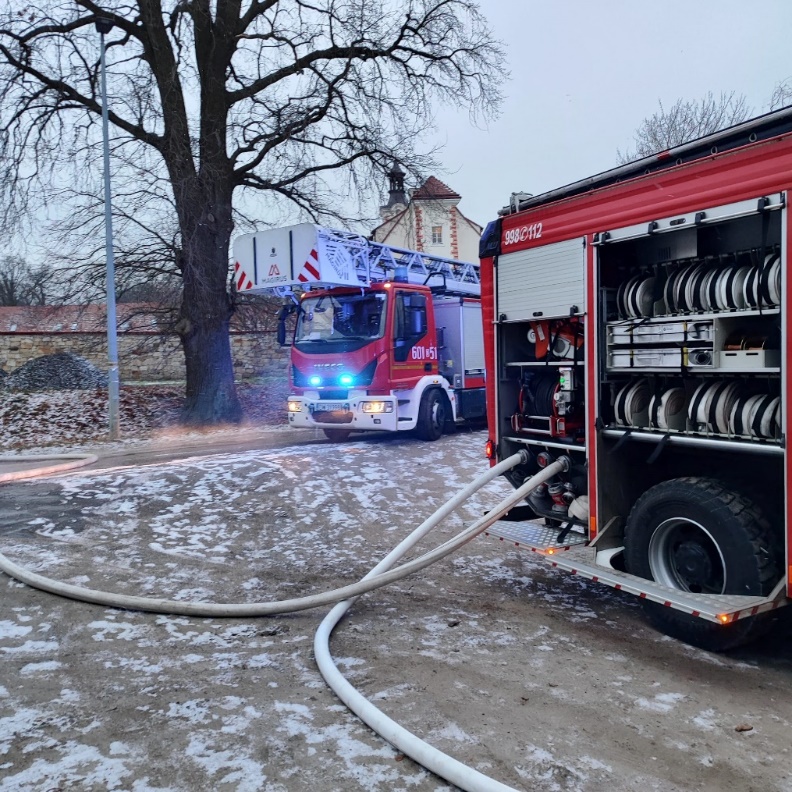 24.04.2024r.  Silne wiatry Powiat Zgorzelecki
W tym dniu na terenie powiatu zgorzeleckiego strażacy interweniowali 23 razy, z czego aż 20 interwencji związanych było z silnym wiatrem.
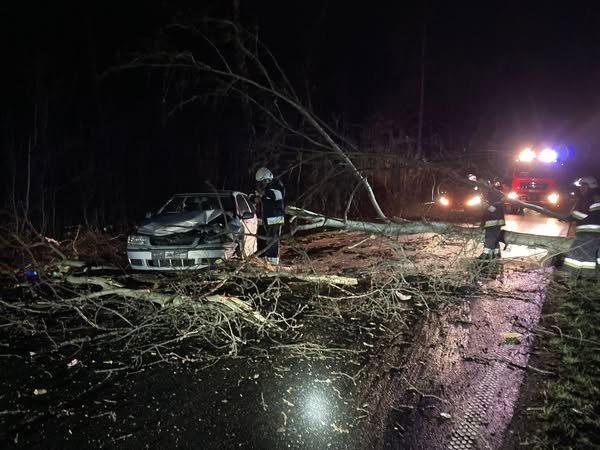 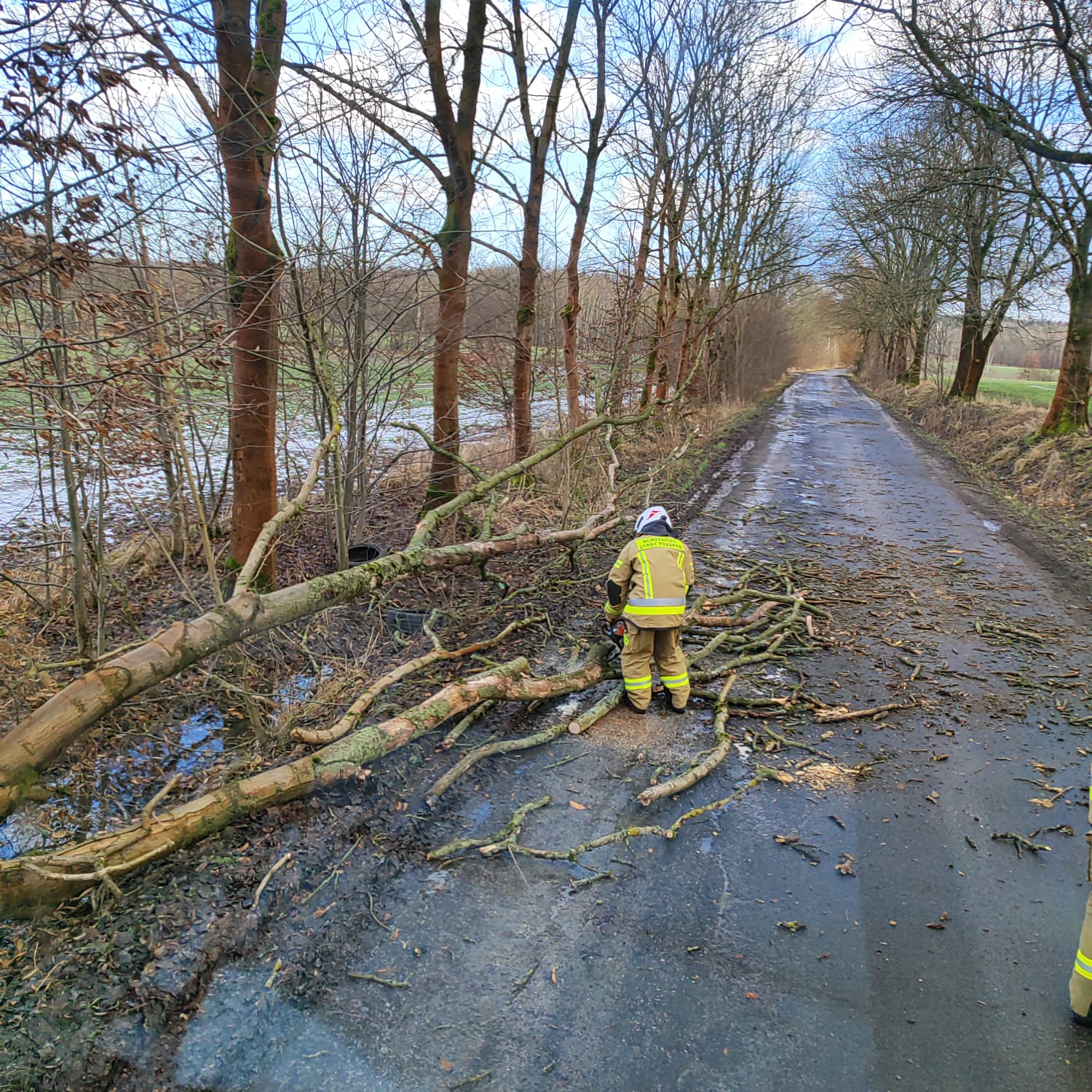 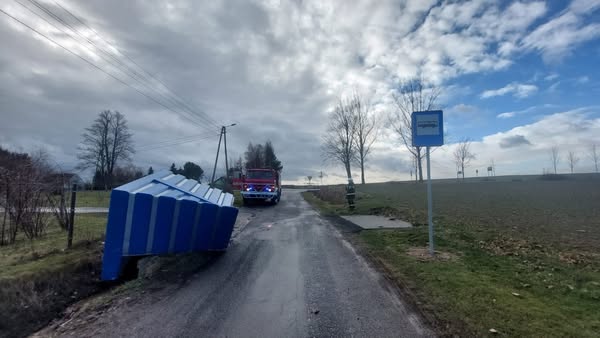 26.02.2024r. Autostrada A4 przed granicą państwa. 
Na 3 km na pasie w kierunku Niemiec doszło do zderzenia samochodu ciężarowego z busem. W wyniku wypadku poszkodowana została 1 osoba.
W działaniach brało udział:2 zastępy PSP – 8 ratowników1 zastęp OSP KSRG – 4 ratowników (OSP Trójca)
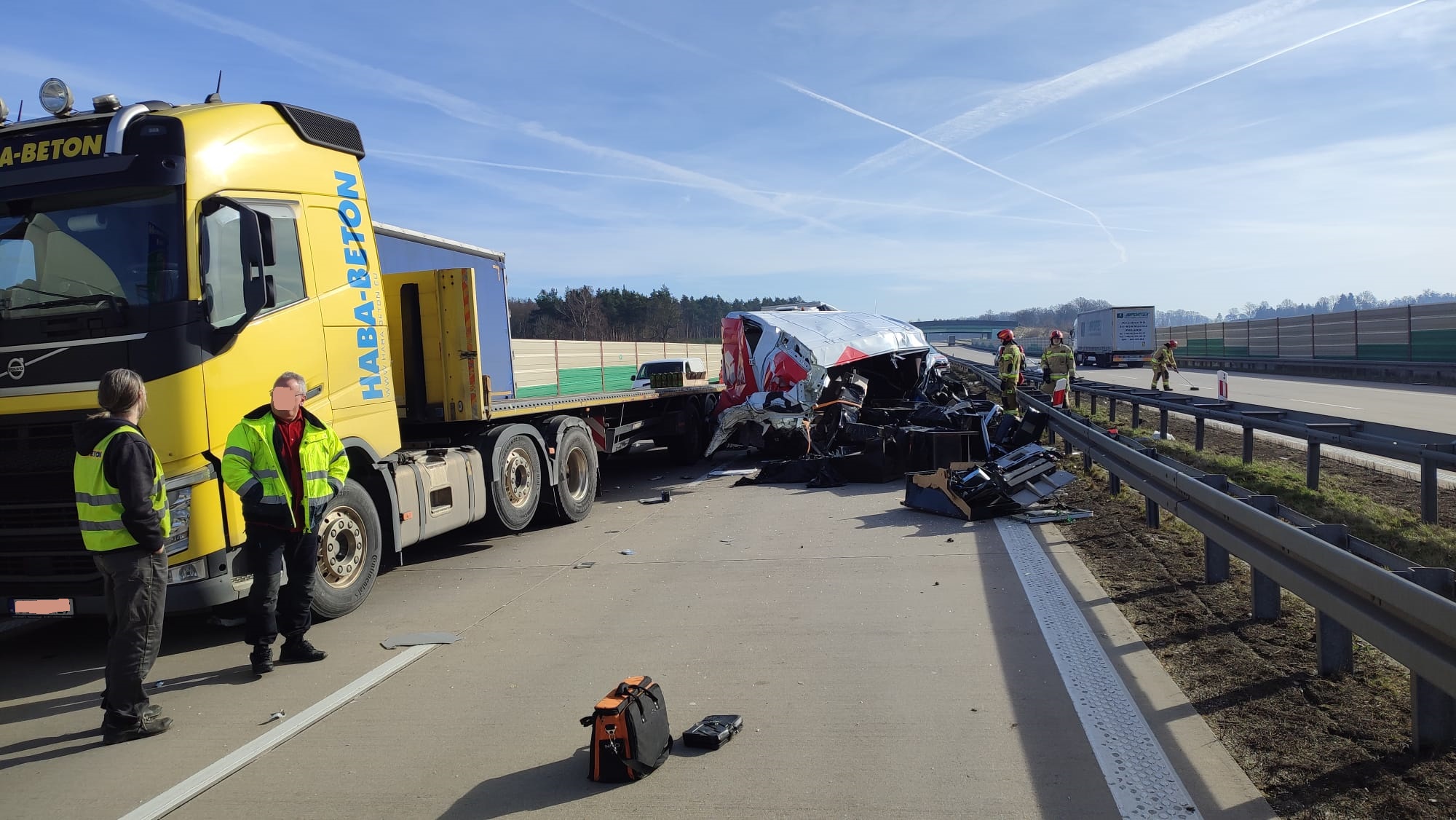 04.03.2024r. Autostrada A4 przed granicą państwa. 
Przed zjazdem Zgorzelec doszło do najechania samochodu ciężarowego na poprzedzające go pojazdy stojące w kolejce do granicy państwa. W wyniku zderzenia doszło do pożaru 2  zestawów ciężarowych. Ogień i dym były tak intensywne, że konieczne było wstrzymanie ruchu na autostradzie w obu kierunkach. Poszkodowane w wypadku zostały 2 osoby 
W działaniach brało udział:5 zastępów PSP – 11 ratowników4 zastępy OSP KSRG – 23 ratowników (OSP Trójca, OSP Czerwona Woda, OSP Studniska Dolne, OSP Pieńsk)
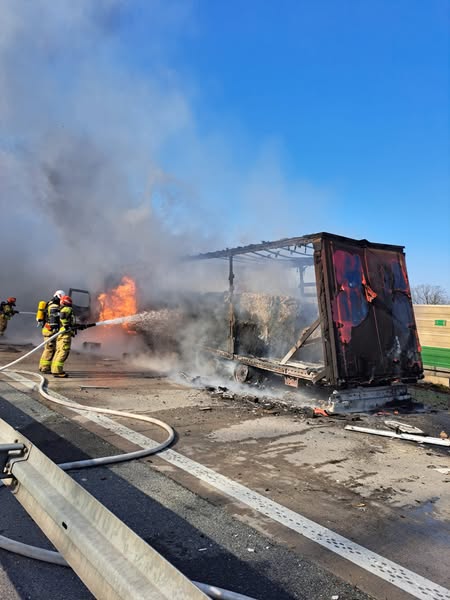 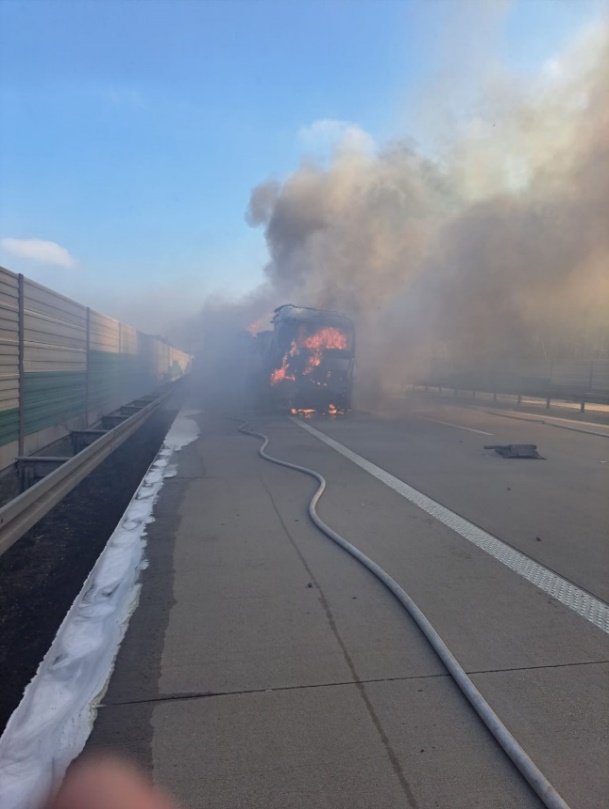 27.05.2024r. Autostrada A4 przed granicą państwa. 
Autostrada w kierunku Niemiec zablokowana była przez kilka godzin. W wyniku zderzenia 4 pojazdów śmierć na miejscu poniosła jedna osoba. Zadysponowana została specjalistyczna grupa ratownictwa technicznego z JRG Bolesławiec
W działaniach brało udział:6 zastępów PSP – 16 ratowników3 zastępy OSP KSRG – 16 ratowników (OSP Trójca, OSP Studniska Dolne, OSP Pieńsk)
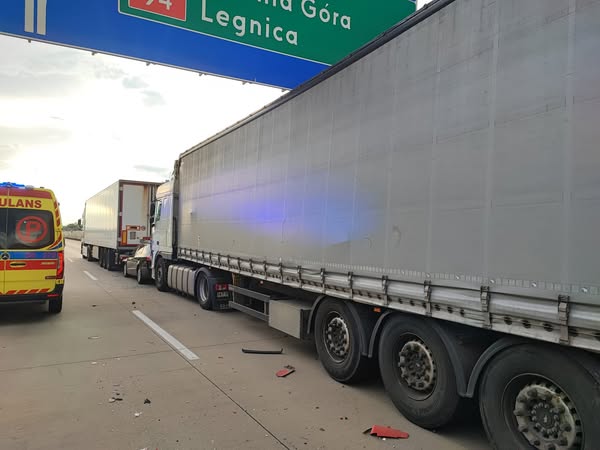 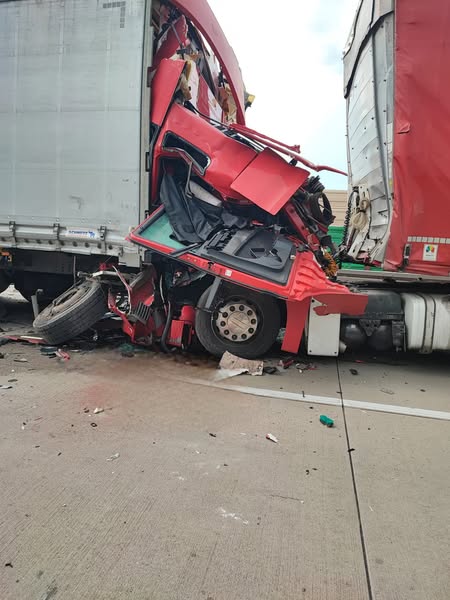 05.07.2024r. Droga DW352 Osiek Łużycki 
Na drodze wojewódzkiej nr 352 za miejscowością Koźmin w kierunku Bogatyni doszło do czołowego zderzenia samochodu osobowego z ciężarowym. Przybyły na miejsce zdarzenia Zespół Ratownictwa Medycznego stwierdził zgon u osoby podróżującej samochodem osobowym.
W działaniach brało udział:5 zastępów PSP – 11 ratowników1 zastęp OSP KSRG – 6 ratowników (OSP Radomierzyce)
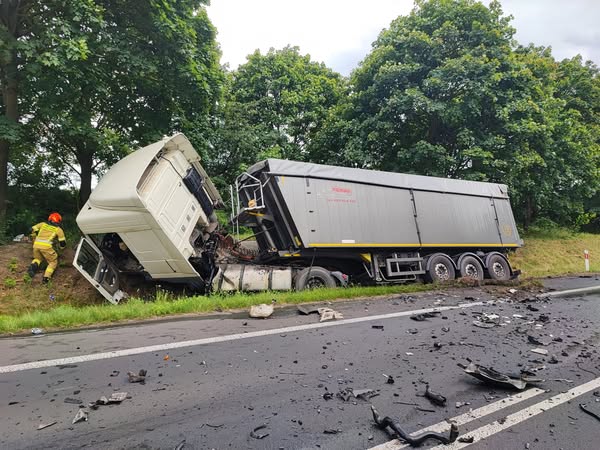 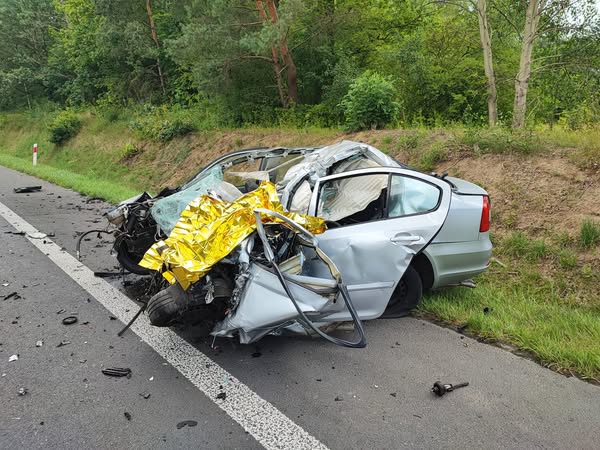 10.07.2024r. Silne burze Powiat Zgorzelecki
Odnotowano w tym dniu 20 zdarzeń związanych z przejściem gwałtownego frontu atmosferycznego. - 8 zdarzeń dotyczyło wiatrołomów,- 11 zdarzeń dotyczyło zalanych piwnic,- 1 zdarzenie dotyczyło pożaru dachu budynku po uderzeniu pioruna
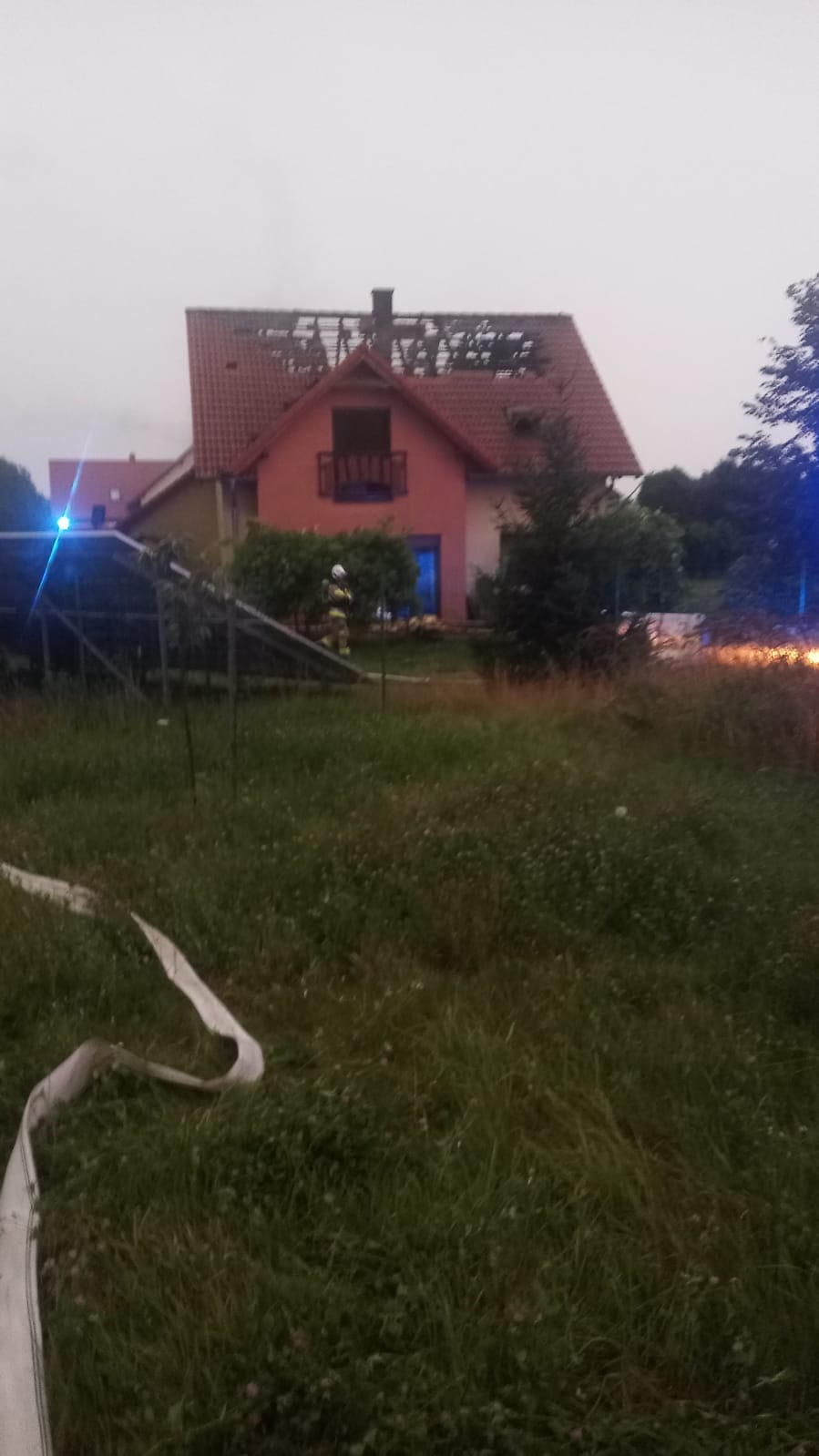 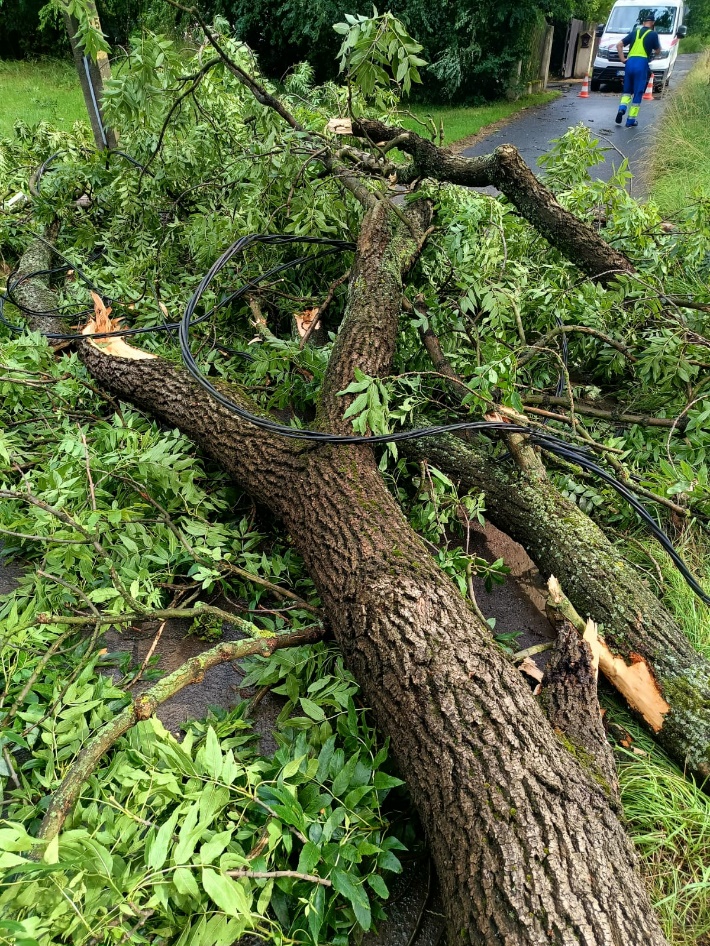 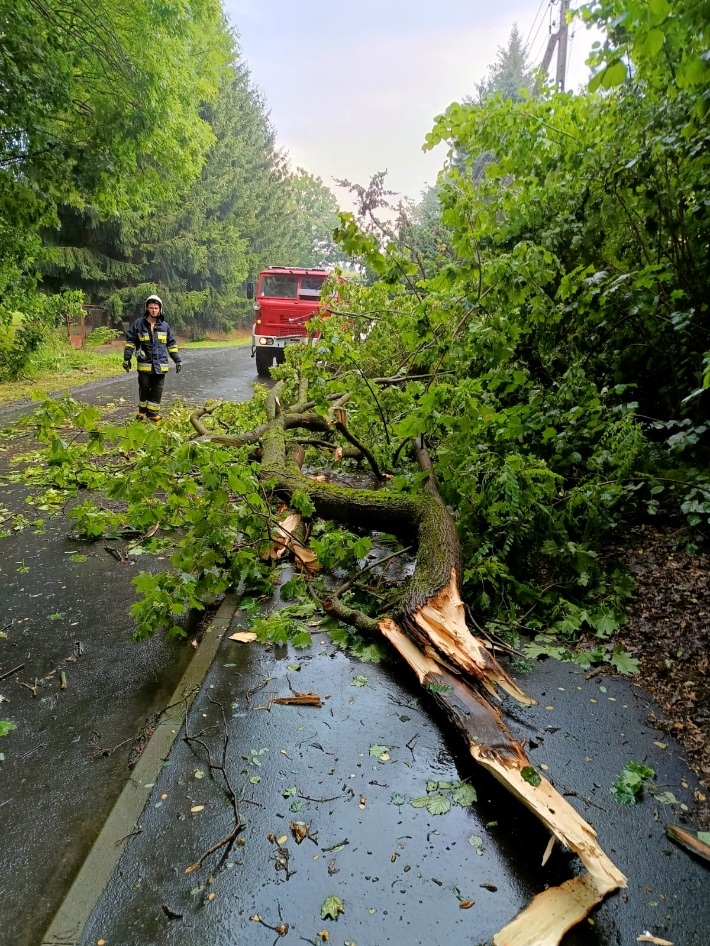 09.11.2024r. Autostrada A4 
Na 3 kilometrze autostrady A4 doszło do niebezpiecznego zdarzenia. Autobus jadący w kierunku Niemiec, przecinając barierki zjechał na przeciwległy pas ruchu, przebił bariery dźwiękochłonne i spadł z wiaduktu z wysokości ok. 10 m na przyległy teren zielony. Kierowca pojazdu zmarł w wyniku odniesionych obrażeń, w chwili wypadku autokar nie przewoził pasażerów.
W działaniach brało udział:5 zastępów PSP – 13 ratowników1 zastęp OSP KSRG – 3 ratowników (OSP Trójca)
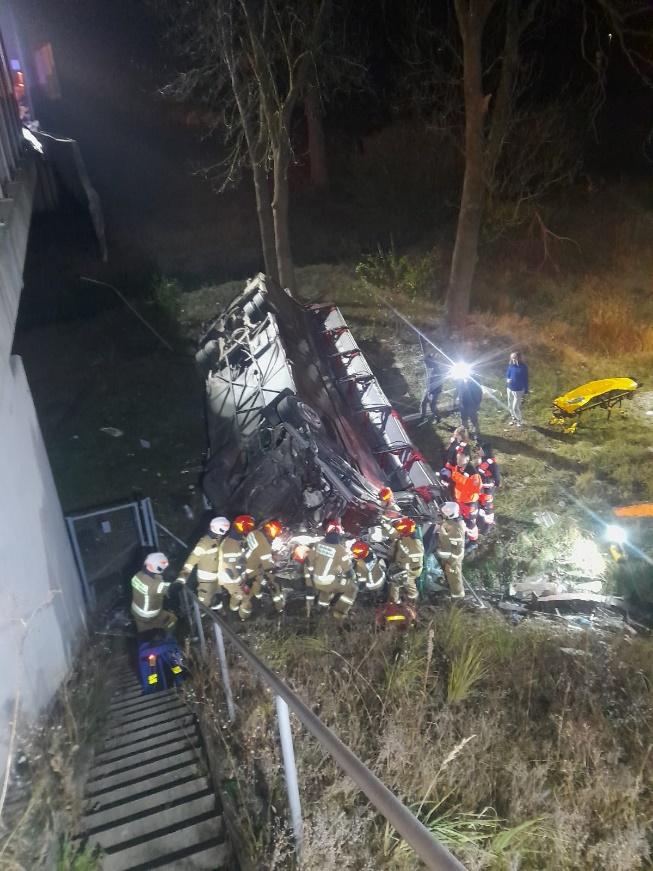 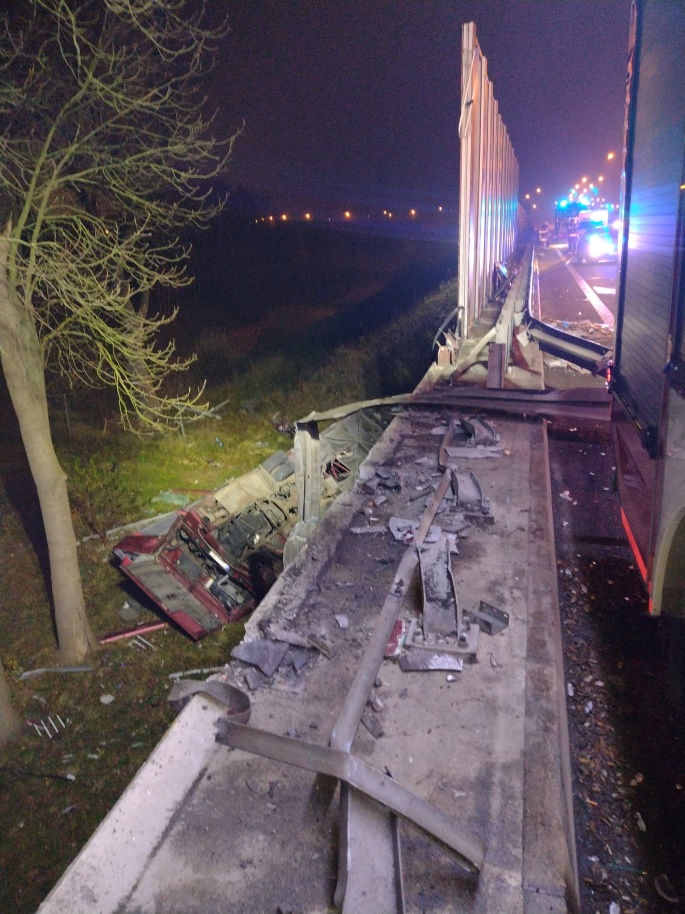 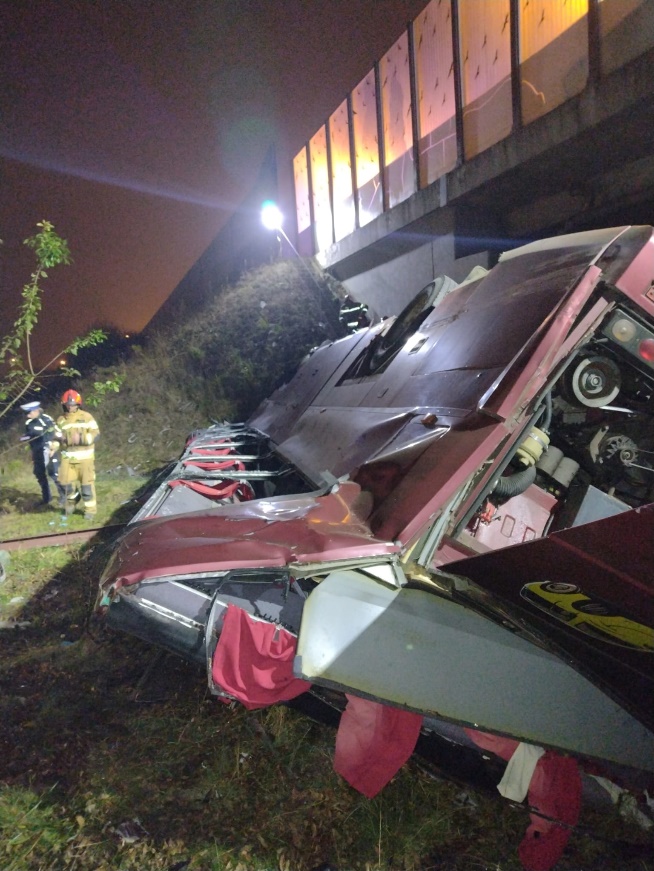 DZIAŁANIA PREWENCYJNE NA TERENIE POWIATU ZGORZELECKIEGO 
w 2024 r.
Przeprowadzono 83 czynności kontrolno-rozpoznawcze w zakresie przestrzegania przepisów przeciwpożarowych, w tym:
36 odbiorów obiektów (w tym 14 na terenie gminy Zgorzelec),
2 kontroli sprawdzających (w tym 0 na terenie gminy miejskiej Zgorzelec),
45 kontroli podstawowych (w tym 9 na terenie gminy miejskiej Zgorzelec).

Komendant Powiatowy PSP w Zgorzelcu wydał łącznie 23 decyzji administracyjnych w związku z  nieprawidłowościami stwierdzonymi w trakcie kontroli.

W związku ze stwierdzonymi nieprawidłowościami nałożono 1 mandat karny.
Komendant Powiatowy PSP w Zgorzelcu wydał:
10 opinii dotyczących organizacji imprez masowych (w tym 9 na terenie miasta Zgorzelec),
5 postanowień dotyczących miejsc wytwarzania, magazynowania i przetwarzania odpadów,
9 opinii dotyczących oddziałów przedszkolnych prowadzonych w budynkach szkół podstawowych oraz 1 postanowienie o odmowie wydania pozytywnej opinii,
2 opinie dotyczące wypoczynku dzieci.

Wystawiono 9 wystąpień do innych organów administracyjnych (PINB, Urzędy Gmin, Prokuratura, URE, WIOŚ) w zakresie stwierdzonych nieprawidłowości
Popularyzacja zagrożeń ochrony przeciwpożarowej:
Przeprowadzono 32 zajęcia, w których uczestniczyło 736 dzieci w ramach funkcjonowania Sali Edukacyjnej „Ognik”. 

Funkcjonariusze KP PSP w Zgorzelcu 3 krotnie prowadzili zajęcia dla dzieci w szkołach podstawowych w zakresie pierwszej pomocy.

Przeprowadzono również 1 prelekcję dla seniorów.

Funkcjonariusze KP PSP w Zgorzelcu w roku 2024, 6-krotnie prowadzili zajęcia z wykorzystaniem „Mobilnego Ognika” podczas różnych imprez organizowanych w plenerze.
W dniach 23-25 sierpnia br. w Starym Węglińcu z inicjatywy Starosty Zgorzeleckiego zorganizowany został I Powiatowy Obóz dla Młodzieżowych Drużyn Pożarniczych z terenu powiatu zgorzeleckiego.
Wsparcie, w postaci zaplecza logistycznego obozu zapewniła Komenda Powiatowa PSP w Zgorzelcu. Funkcjonariusze zgorzeleckiej Komendy uczestniczyli także w ćwiczeniach ewakuacyjnych dla młodzieży oraz prowadzili zajęcia edukacyjne.
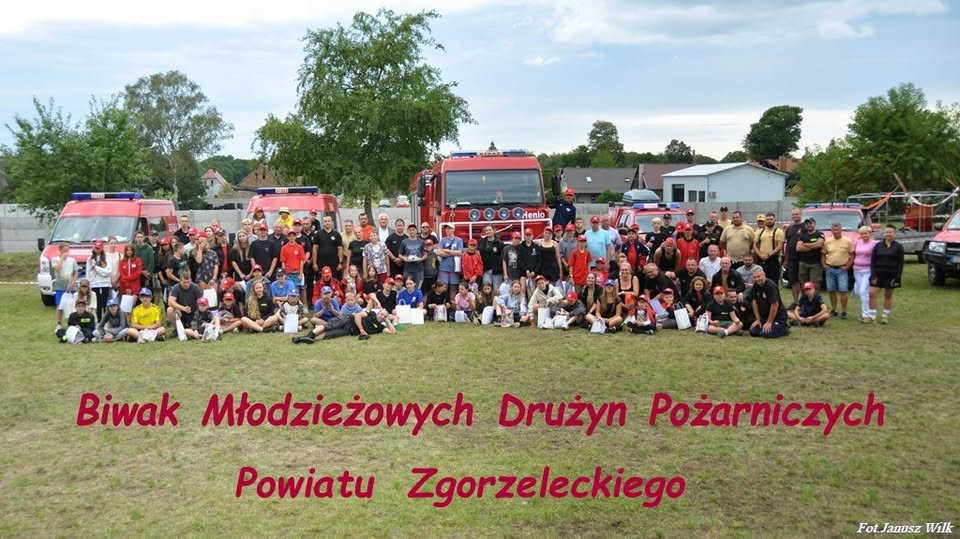 W ramach ogólnopolskiej kampanii „Kręci mnie bezpieczeństwo nad wodą”, jak również akcji „Bezpieczne Wakacje”, policjanci oraz strażacy prowadzili cykliczne kontrole kąpielisk.
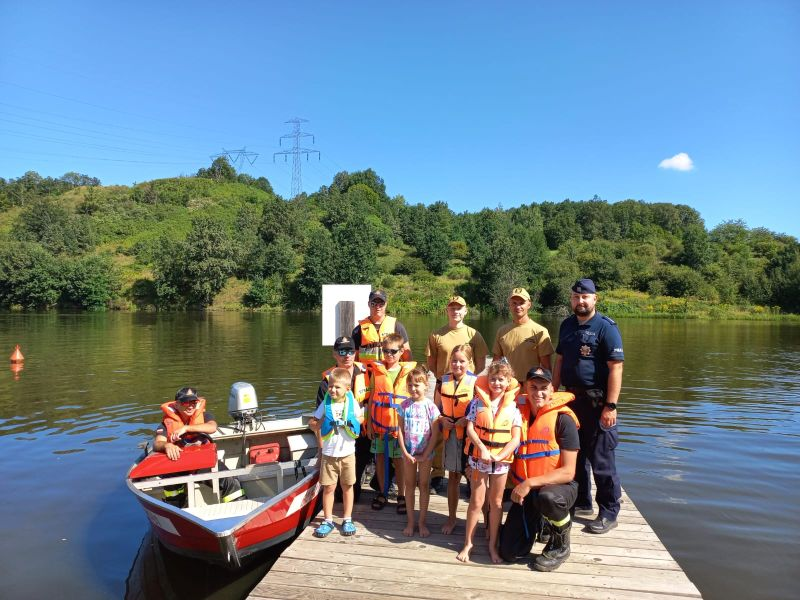 DZIĘKUJE ZA UWAGĘ